EVAL 6970: Meta-AnalysisEffect Sizes and Precision:Part I
Dr. Chris L. S. Coryn
Kristin A. Hobson
Fall 2013
Agenda
Effect sizes based on means
Review questions
In-class activity
Note
Statistical notation varies widely for the topics covered today and in future lectures
By convention (and for consistency), we will predominately use Borenstein, Hedges, Higgins, and Rothstein’s (2010) notation
The Apples and Oranges Argument: Both are Fruits
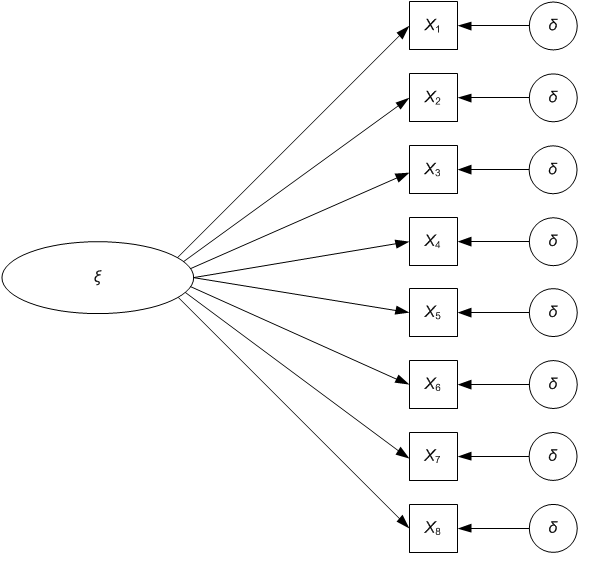 There is a useful analogy between including different outcome measures in a meta-analysis, the common factor model, multiple-operationism, and concept-to-operation correspondence
Effect Sizes
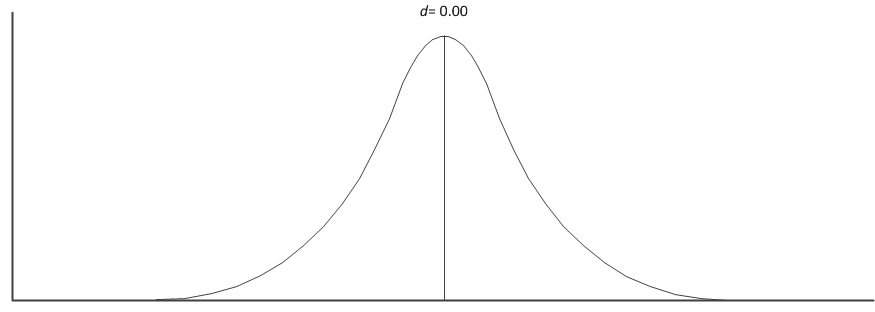 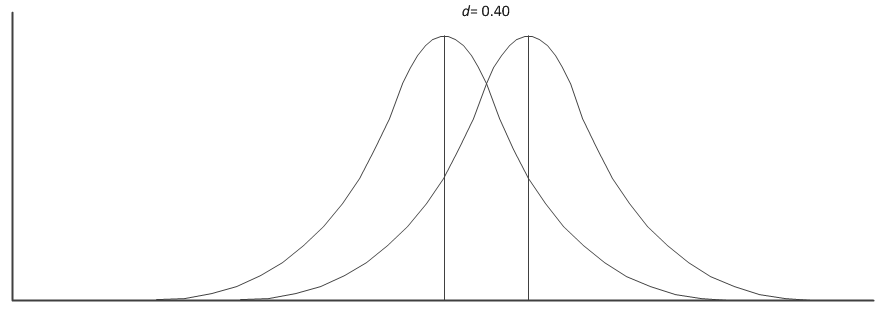 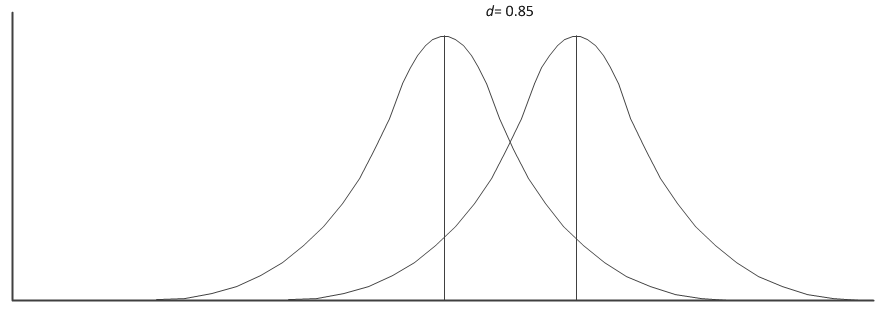 Raw Mean Difference, D
The raw (unstandardized) mean difference can be used on a meaningful outcome measure (e.g. blood pressure) and when all studies use the same measure
The population mean difference is defined as
D from Independent Groups
D from Independent Groups
D from Independent Groups
D from Dependent Groups
When groups are dependent (e.g., matched pairs designs or pretest-posttest designs) then D is the difference score for each pair
D from Dependent Groups
Where the variance is



Where n is the number of pairs, and
D from Dependent Groups
Standardized Mean Difference, d and g
d and g from Independent Groups
d and g from Independent Groups
d and g from Independent Groups
Where the variance is



And the standard error is
d and g from Independent Groups
d and g from Independent Groups
Using the correction factor J, Hedges’ g is calculated as


With

And
d and g from Dependent Groups
When groups are dependent (e.g., matched pairs designs or pretest-posttest designs) then d is the difference score for each pair
d and g from Dependent Groups
d and g from Dependent Groups
Where the variance is



Where n is the number of pairs, and
d and g from Dependent Groups
d and g from Dependent Groups
d and g from Dependent Groups
Using the correction factor J, Hedges’ g is calculated as


With

And
Effect Direction
Review Questions
When is it appropriate to use D?


When is it appropriate to use d?


When is it appropriate to use g?
Today’s In-Class Activity
Individually, or in your working groups, download “Data Sets 1-6 XLSX” from the course Website
Calculate the appropriate effects sizes, standard deviations, variances, and standard errors for Data Sets 1, 2, 3, and 4
Be certain to save your work as we will use these data again